Factors that influence microbes in food
Factors that influence microbes in food
Factors that are important to microbial growth:
 storage, distribution, sale, food service to assure safety.
Intrinsic factors 
Factors that are inherent to the food itself
Include natural compounds found in food, preservatives, oxidation-reduction potential, water activity (aw) and pH
Extrinsic factors
refer to the external environment surrounding the food such as Temp. Time, salt, gas,
Intrinsic factors pH and acidity
pH of food is the log scale measurement  of its acidity
pH = -log [H+]
Each unit on the pH scale is 10 fold difference
If pH = 6 , [H+] = 1x10-6 
If pH = 5, [H+] = 1x10-5 
increasing pH with decreasing [H+]
Low pH number means more acidity
The lower the pH, the more energy the cell has to spend to maintain its intracellular pH near neutral
It means that the cell has less energy to grow, produce toxins and sporulate
Intrinsic factors - pH
pH affects
Energy needed to maintain neutral intracellular pH
Influence  of gene expression
How can cells sense pH changes?
Organic acids (acetic, formic – R-COOH) enter the cell un-dissociated, then it dissociates inside the cell to release the   H+  proton, the H+  proton cannot pass out the CM, it accumulate in the cytoplasm. 
cells can sense accumulated H+  proton inside the cell and pH gradient across the CM
Protons in the cytoplasm can protonate or deprotonate AA,  and alter the 2nd structure/function  of proteins  and signal the cell to sense the pH change
pH
Intracellular pH (pHi) must be maintained above some critical level at which intracellular proteins become irreversibly denatured. 
Three mechanisms maintain a pHi consistent with cell viability.
the homeostatic response
the acid tolerance response (ATR)
the synthesis of acid shock protein, 
Studied extensively in Salmonella enterica serovar Typhimurium.
pH
The homeostatic response 
helps cells maintain viability at mildly acidic external pH values, (pHo >6.0) 
 maintains pHi by modulating the activity of proton pumps to increase the rate at which protons are expelled from the cytoplasm. 
The homeostatic mechanism is constitutive (genes responsible are continuously expressed) and functions in the presence of protein synthesis inhibitors.
pH
The the acid tolerance response (ATR )
ATR is triggered by a pHo  of 5.5 to 6.0 
maintains pHi >5.0 when the pHo  values are as low as 4.0.
 In L. monocytogenes ATR involves the membrane-bound proton pump. 
Induced ATR in E. coli  O157:H7 alters the expression of 86 genes, of which 6 are important for survival at low pH.
pH
Synthesis of acid shock proteins
triggered by a pHo  from 3.0 to 5.0
Acid shock proteins are trans -acting regulatory proteins (transcription proteins bind to DNA). 
The majority of acid-induced proteins are common for the responses to acid adaptation and acid stress, 
Three stationary-phase-dependent acid resistance systems
protect E . coli  O157:H7 under extremely acid
(pH 2.5 or less) conditions. 
These include the glucose-repressed system, the glutamate decarboxylase system, and the arginine decarboxylase system.
DNA-binding proteins 
interact with DNA to form stable complexes that protect the DNA from acid-mediated damage.
An organism deficient in these proteins cant survive under highly acidic conditions.
External pH (pHo ) can regulate the expression of genes governing proton transport
amino acid degradation, adaptation to acidic or basic conditions, and even virulence.
Intrinsic factors – pH Typical pH values for  foods
Most food pathogens will not grow <pH 4.4
Lactic acid bacteria + yeast  can grow in acidic products  
Rare microbial problems occurs in foods with pH <3 or >8
Foods are never alkaline with pH >8-9
Environmental bacteria can grow at pH < 1.0 “extremophiles”
Thiobacillus and sulfobolus
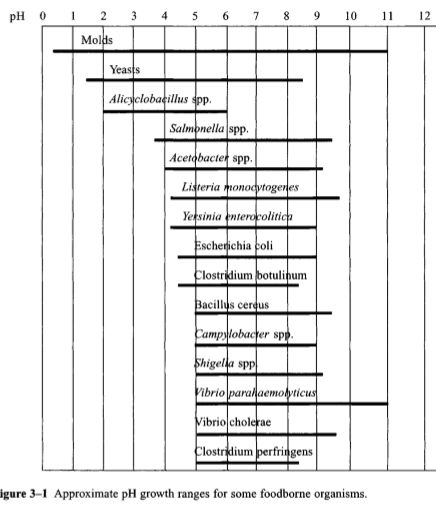 Temperature
Temperature and gas composition are the primary extrinsic factors influencing microbial growth. 
Temperature influence is on:
 growth kinetics 
gene expression
regulates motility and virulence
Cells grown at refrigerated temperature express different genes different from those grown at ambient Temperature
 temperature.
A rule in chemistry suggests that reaction rates double with every 10‹C increase in temperature.
This also applies for bacterial growth rates over a limited range of organism dependent temperatures (Fig. 1.4).
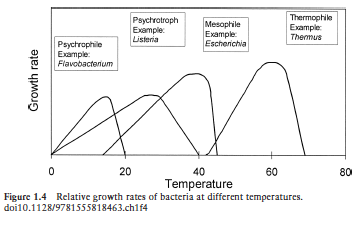 Temperature
Bacteria are classified as:
psychrophiles: slow growth at 0 C. Optimal growth at 15 C, cant grow >25 C
Psychrotrophs: slow growth at 0 C, optimal at 35 C, NG>40 C as Clostridium botulinum 
Mesophiles
Because some psychrotrophs and mesophiles are foodborne pathogens (S. aureus can grow at <10 C), conventional refrigeration cannot ensure the safety of a food. 
Additional barriers to microbial growth should be incorporated into refrigerated foods containing no other inhibitors.
Thermophiles
Temperature
For growth in the cold:
Homeoviscous adaptation enables cells to maintain membrane fluidity at low temperatures.
As temperature decreases, cells synthesize increasing amounts of mono- and di-unsaturated fatty acids
Double bonds prevent tight packing of the fatty acids into a more crystalline state. 
The membrane’s physical state can regulate the expression of genes that respond to temperature.
The production of cold shock proteins contributes to an organism’s ability to grow at low temperatures by minimizing the folding of mRNA and facilitate translation
At 20 C, induction of cold shock protein mRNA occurs and increases survival by 1000 fold
Effect of time and T on bacteria
Definition of water activity- aw
aw of a food is the ratio between the vapor pressure of the food itself and the vapor pressure of distilled water 
aw increases with temperature
The moisture condition of a product can be measured:
 as the equilibrium relative humidity (ERH) expressed in %
or as the water activity expressed as a decimal
Most foods have aw > 0.95 and that will provide sufficient moisture to support the growth of bacteria, yeasts, and mold
The amount of available moisture can be reduced to inhibit growth of organisms- If aw of food is controlled to <0.85
Water activity, aw
Water is necessary for chemical reactions and microbial growth 
water can relatively be bound to food by:
Ionic interactions
H - bonds
Capillary action – hard to remove water, not available for chemical reactions or microbial growth
Unbound water – the amount available determines if microorganisms can grow
Measure of available water or water activity (aw )
aw = P/PO  (at the same T and conditions)
P, water vapor pressure in food       
Po , pure water vapor pressure 
aw = p/po = ERH (%) 
                100
Water activity
When  P = Po,  this is called equilibrium moisture content
Example: potato chips in a humid day
aw can also be determined by the equilibrium relative humidity (ERH) of the air surrounding the food
aw = ERH%/100
 (ERH% is measured by a machine)
Electric Hygrometers
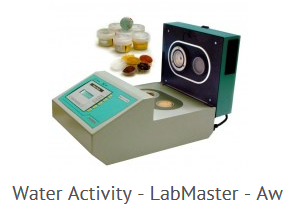 Water activity
Reducing aw of food inhibit microbial growth and preserve food Reduction by:
dehydration (removal of available water), 
Hot air removes water – evaporation
Freeze drying removes water by sublimation (ice to vapor)
When food thaws, aw increases
Hurdle Technology
Factors that affect growth of organisms in food include Temp, pH, water activity and redox potential
Instead of using one parameter to the extreme limit, combining factors can be used at very low concentration each. 
By combining hurdles, the intensity of the individual preservation techniques can be kept comparatively low, minimizing the loss of quality, while the overall impact on microbial growth may remain high. 
. Hurdle technology is most effective when it combines two factors that act by different mechanisms. 
For example, a limiting aw of 0.85 or limiting pH of 4.6 prevents growth of foodborne pathogens.
 Hurdle technology obtain similar inhibition at pH 5.2 and an aw of 0.92.
Hurdle Technology
Hurdle technology assaults multiple homeostatic processes.
 In acidic conditions, cells use energy to pump out protons. 
In low-aw environments, cells use energy to accumulate compatible solutes. 
Maintenance of membrane fluidity also requires energy. 
When the energy needed for biosynthesis is diverted into maintenance of homeostasis, cell growth is inhibited. 
When homeostatic energy demands exceed the cell’s energy-producing capacity, the cell dies.
Hurdle effects can be additive or synergistic
Hurdle Technologyinteraction of pH and aw
Oxidation Reduction Potential or Redox Potential (Eh)
Eh is to acquire electrons and become reduced
The more positive the potential, the greater affinity for electrons and tendency to be reduced
A system that accepts electrons have positive ER
A system that donates electrons have negative ER
Eh is measured in millivolts (mV) at neutral pH
Strict aerobes can be active only at positive Eh values
Strict anaerobes can be active only at negative Eh values
Microaerophiles- small amounts of oxygen
Facultative anaerobes – both aerobic and anaerobic
Eh changes with packaging – canning, vacuum packaging
Oxidation Reduction Potential  Redox Potential (Eh)
Oxidation Reduction potential:
An experiment was conducted (1975), to evaluate the effect of ER on the growth of anaerobic bacteria. The following organisms were tested:
C. perfringenes, B. fragilis, P. magnus
The outcome of this experiment was the following:
The presence of oxygen inhibited the growth of the 3 organisms regardless of the Eh (range tested:  – 50 mv to +500 mv).
In the absence of oxygen, the three organisms were able to grow regardless of the Eh
At high Eh of +325 mv, which is suppose to be inhibitory to anaerobes, all three organisms were able to grow.
Growth Kinetics
Generation times:
 bacterial growth rates during logarithmic phase under standard nutritional conditions (culture medium, temperature, pH, etc.),
Generation times for bacteria vary from about 12 minutes to 24 hours or more. 
The generation time for E. coli is 15-20 m
in the intestinal tract, it is ~12-24 hours (all coliforms)
 The generation time is the time interval required for the cells (or population) to divide.
Generation Time - Doubling Time
The time that one cell takes to divide into two 
 generation time of cells is called the doubling time 
 Cells do not divide at the same time or rate 
Calculating generation time under different conditions provides valuable information for developing methods to preserve foods. 
Optimal growth conditions (culture), bacteria have the shortest generation time ~12 m but slower in foods
Factors that affect optimal growth:
 nutrients, Temp, time, water activity, redox potential 
yeasts and molds have slower generation time ~40 m
Generation Time - Doubling Time
G (generation time) = (time, in minutes or hours)/n(number of generations) G = t/n 
G = Log 2 t/ log N – log N0
N0 initial number (104)
N final number (106)
t duration in minutes when initial number reaches the final  (here in this example = 120 minutes)

G =          t_____  OR       3.3 log Bf/Bi 

G = 0.3 x 120/6-4 = 18 minutes
Calculation of Generation Time
Example: 
What is the generation time of a bacterial population that increases from 10,000 cells to 10,000,000 cells in four hours of growth? 
G = Log 2 t/ log N – log N0
G = 0.3 X4 /7-4 = 1.2/3 = 0.4 hours or 24 minutes